Узагальнення і систематизація знань з теми:
Сьогодні на уроці ми:
 закріпимо свої знання на практиці;
будемо розвивати логічне мислення
та покажемо вміння працювати у  команді
Встановіть відповідність
Встановіть відповідність
Встановіть відповідність
1. Маса                                                                 А.   N
2.Температура                                                      Б.   m
3. Кількість теплоти                                            В.   t
4. Робота                                                               Г.   Q
5. Потужність                                                       Д.  A
ПоміркуйтеЧому між залізничними рейками роблять невеликі проміжки?
ПоміркуйтеЧи всі речовини при нагрівання розширюються, а при охолодженні звужуються?
ПоміркуйтеЯке перетворення енергії має місце в даному випадку ?
Поміркуйте Поясніть, з якого виду в який перетворюється енергія в даному випадку.
Поміркуйте Чому обертається вітряк і яке перетворення енергії має місце в даному випадку?
Актуалізація опорних знань
Цеглину опустили у гарячу воду.
М’яч котиться футбольним полем. 
Нагріваємо долоні прикладаючи до стінки печі.
Нагріваємо долоні, потерши їх одна об одну.
Сталевий ніж заточують на точильному крузі, він сильно нагрівається.
Наливаємо окріп у металевий кухоль, він швидко нагрівається.
А який спосіб теплопередачі між окропом і стінками кухля?
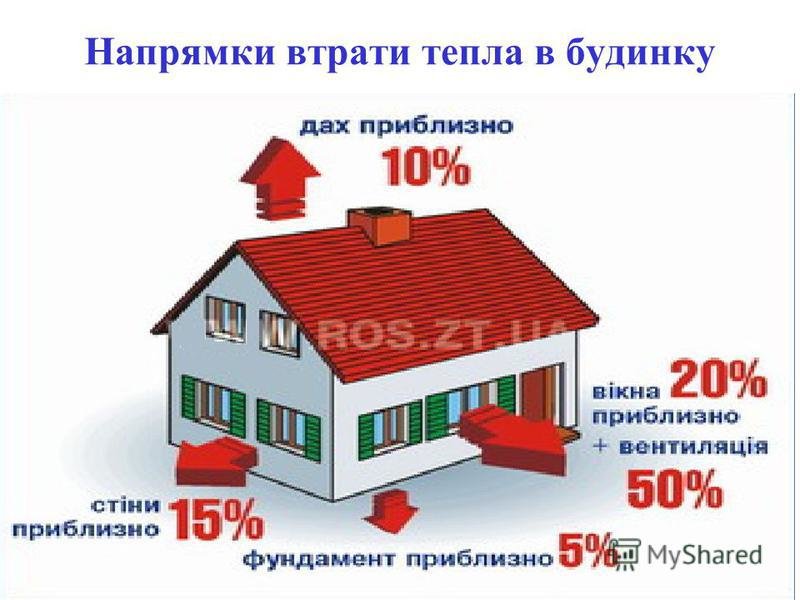 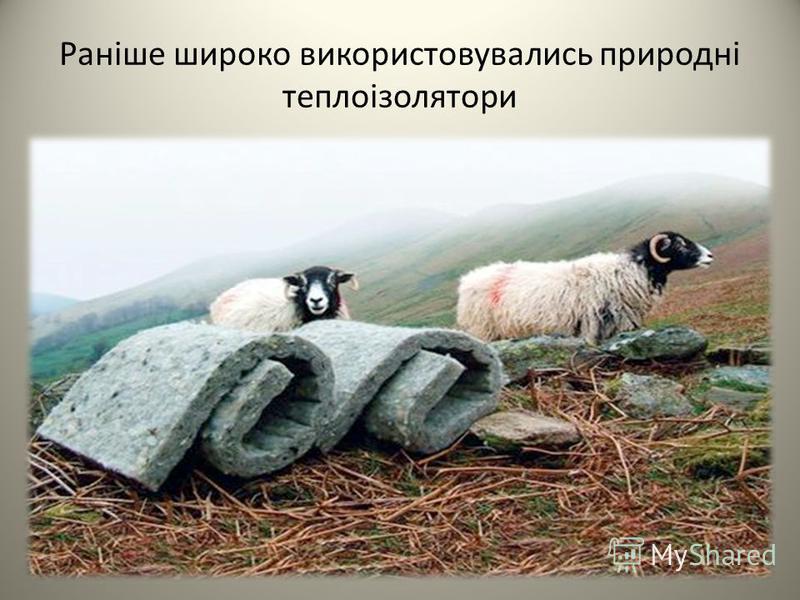 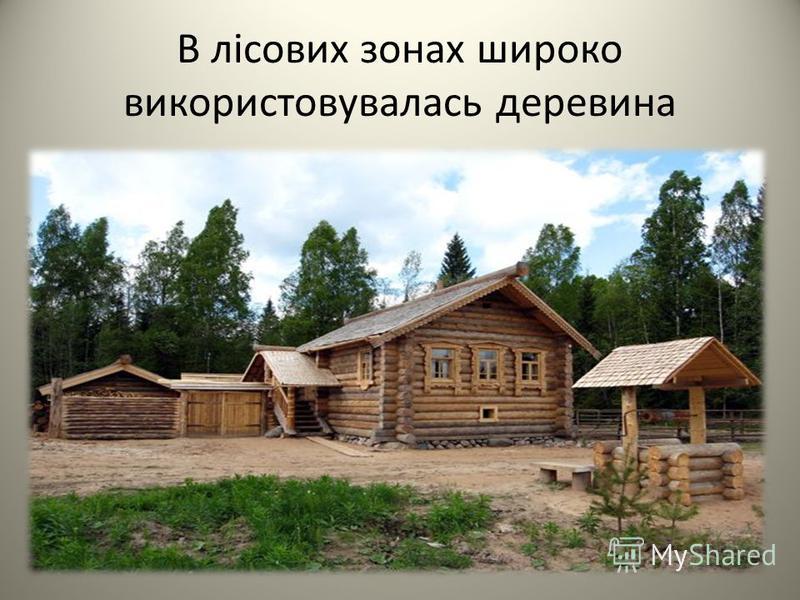 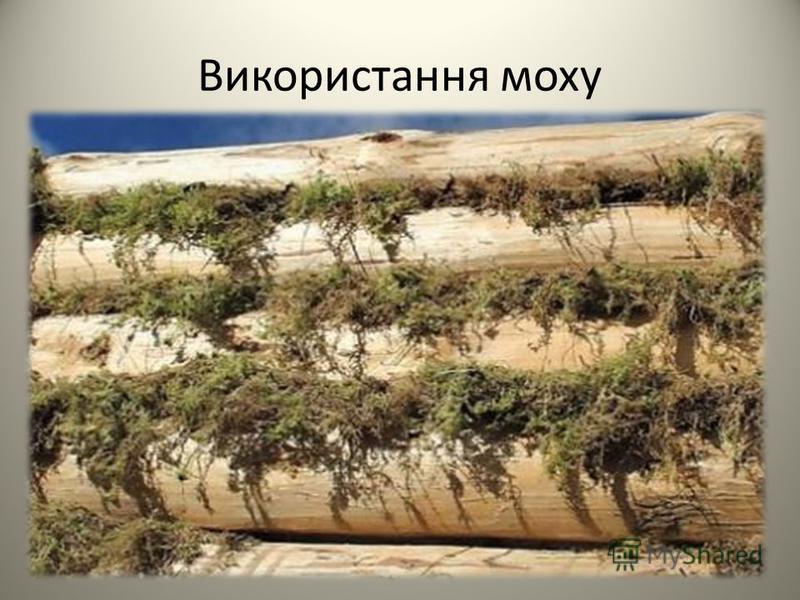 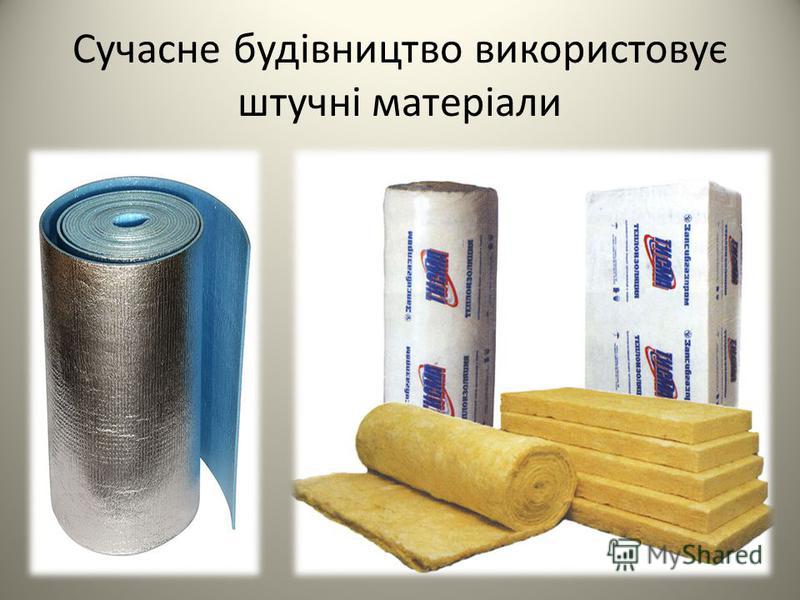 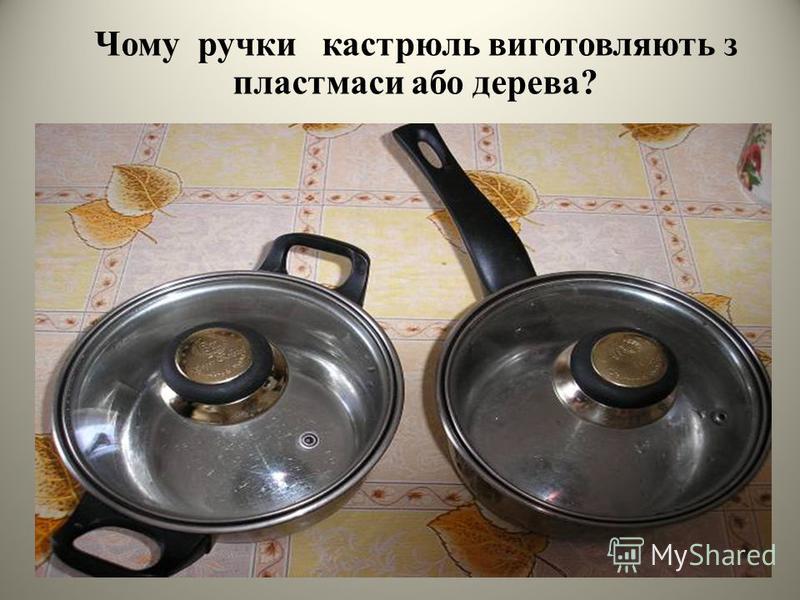 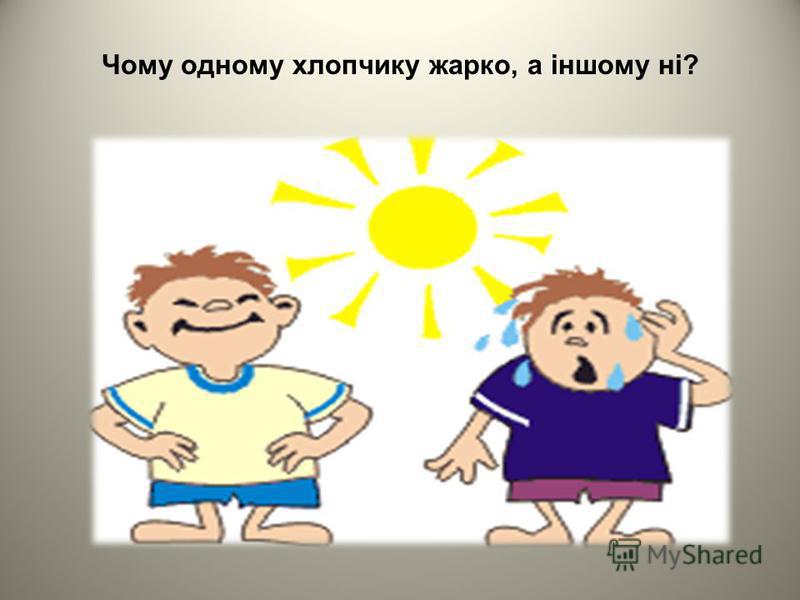 Поміркуйте Чому, коли горять свічки ялинка обертається?
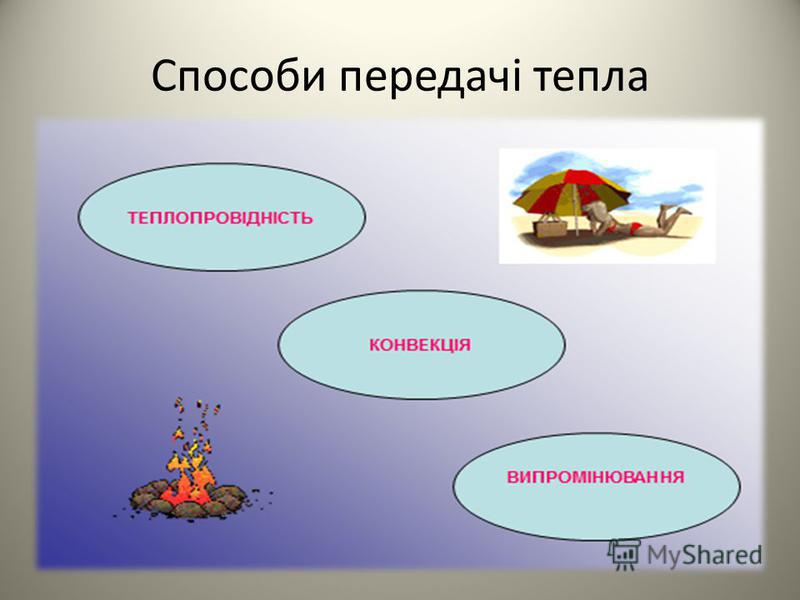 Домашнє завдання:
Повторити вивчений матеріал §1-§9
Виконати № 10, 12 ст. 95
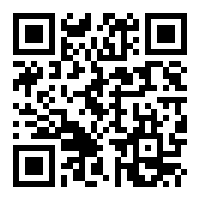 Відгадайка.
Прилад
Складається з двох грецьких слів. 
Має різні шкали.
Складовою частиною є спирт або ртуть.
Одиницею вимірювання є градус.
Вимірює температуру
Відгадайка.
Речовина
Речовина у вигляді прозорої безбарвної рідини.
Без запаху і смаку.
Питома теплоємність рівна 4200 Дж*кг/0С.
Кипить при температурі 100 0С.                           
Складається з гідрогену та оксигену
Відгадайка.
Вчений
Великий англійський фізик і пивовар.
Народився 24 грудні 1818р у місті Солфорд.
Був членом Лондонського королівського товариства.
На честь фізика названо астероїд головного поясу .
На його честь названа одиниця вимірювання енергії.
Закінчи фразу:
Я на уроці дізнався …
Найбільше запам’яталося …
Найцікавішим для мене було …